A MAGYAR KÖZÚT FELÉPÍTÉSE
A MAGYAR KÖZÚT NONPROFIT ZRT. BENNE  VANA 10 LEGNAGYOBB ÁLLAMI VÁLLALAT KÖZÖTT

BARANYA MEGYEI IGAZGATÓSÁG

4 MÉRNÖKSÉG

145 FŐ MUNKAVÁLLALÓ VESZ RÉSZT A TÉLI FELADATOKBAN
KEZELÉSÜNKBE TARTOZÓ UTAK
BARANYA MEGYÉBEN 1.629 KLOMÉTERNYI ORSZÁGOS KÖZÚTHÁLÓZAT ÜZEMELTETÉSE ÉS FENNTARTÁSA:

1,8 KILOMÉTERNYI GYORSFORGALMI ÚT (M60)
259 KILOMÉTERNYI FŐÚT,
1.368 KILOMÉTERNYI, TELEPÜLÉSEKET ÖSSZEKÖTŐ  MELLÉK- ÉS BEKÖTŐUTAK,
Téli tisztántartási mód:
őrjáratos védekezés 525 km
rajonos védekezés 1.044 km
fehér úthossz 60 km
MINTEGY 14,5 KILOMÉTERNYI ORSZÁGOS, KÜLTERÜLETI, FŐUTAKKAL PÁRHUZAMOS KERÉKPÁRÚT
A téli védekezés megyei irányítása
Pécs-felső mérnökség: Kollár Dávid (30/820-1036 )
Szentlőrinc mérnökség: Korb Péter (20/949-0612)
Mohács mérnökség: Muth János (30/589-9984)
Harkány mérnökség: Galambos György (30/595-1575)

Téli időszakban beosztott megyei irányítók (7 fő) +
megyei igazgató: Bánki László (20/949-1564)
megyei ÜFO ov.: Varga Zoltán (30/595-5003)
A 2018-2019-ES TÉL SZÁMOKBAN
A HÓELTAKARÍTÁSI ÉS SÍKOSSÁGMENTESÍTÉSI MUNKÁINK SORÁN FELHASZNÁLT ANYAGOK:

- 4,5 EZER TONNA ÚTSZÓRÓ SÓ

- 28 EZER LITER KÁLCIUM-KLORID OLDAT

- A MUNKAGÉPEK  123  EZER ÜZEMÓRÁNYI FELADATOT LÁTTAK EL
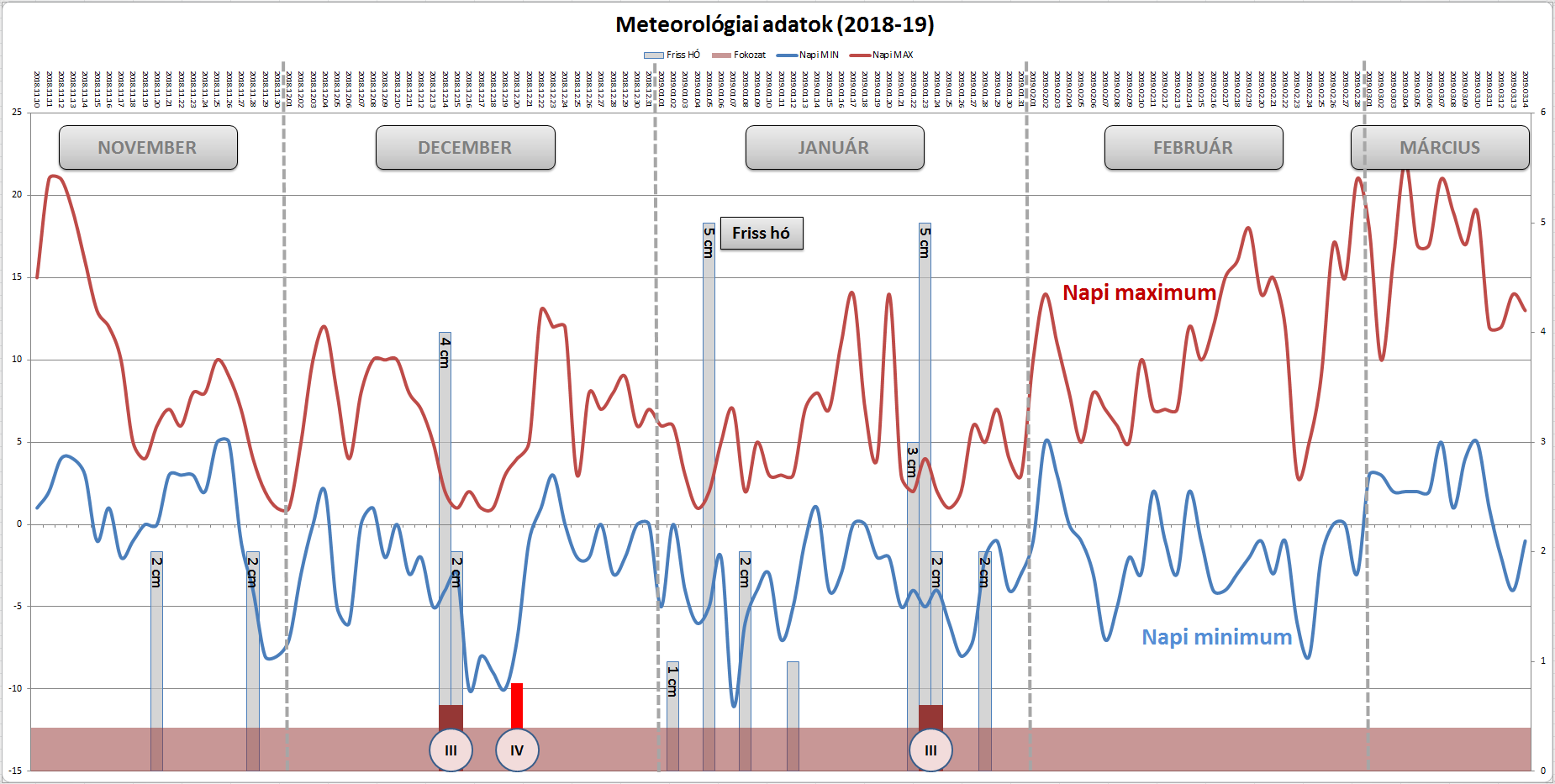 Só felhasználás Baranya megyében
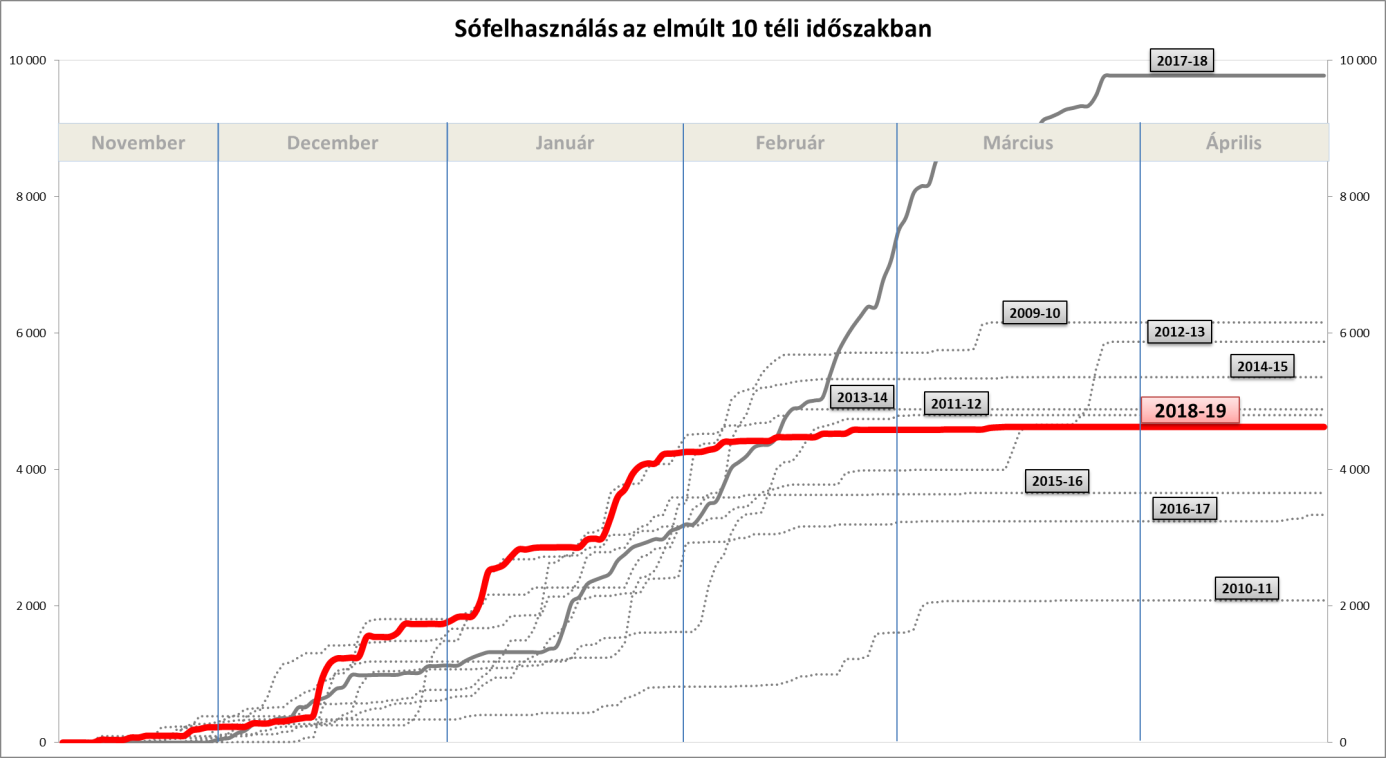 2019-2020-AS TÉLI GÉPPARK
őrjáratos gépek 16 db,
rajonos gépek 17 db,
tartalék gép 1 db,
hómaró 7 db,
rakodógép 9 db,
egyéb gép(-pár) 77 db saját és lehívható (40 partner),
összesen 127 db
2019-2020-AS TÉL KEZDŐKÉSZLETEI
6.073 TONNA ÚTSZÓRÓ SÓ

76,7 TONNA KÁLCIUM-KLORID GRANULÁTUM
1.240 TONNA ÉRDESÍTŐ ANYAG
PREVENTÍV VÉDEKEZÉS
48 KILOMÉTEREN HÓFOGÓ RÁCSOKAT HELYEZÜNK KI

28 KILOMÉTEREN HÓVÉDŐ ERDŐSÁVOK VANNAK
MILYEN INFORMÁCIÓK ALAPJÁN AVATKOZUNK BE?
EGYÜTTMŰKÖDÉSI MEGÁLLAPODÁS AZ ORSZÁGOS METEOROLÓGIAI SZOLGÁLATTAL

SAJÁT ÚTMETEOROLÓGIAI HÁLÓZAT

ÚTELLENŐRÖK

KATASZTRÓFAVÉDELEM, RENDŐRSÉG, TÁRSSZERVEK INFORMÁCIÓI

LAKOSSÁGI BEJELENTÉSEK
FEKETÉK ÉS SZÁRAZAK LESZNEK AZ UTAK TÉLEN?
MINDEN EMBERI ÉS ESZKÖZ ERŐFORRÁSUNKKAL AZON DOLGOZUNK MAJD, HOGY A BIZTONSÁGOS KÖZLEKEDÉS FELTÉTELEI ADOTTAK LEGYENEK, DE:

LEHETNEK OLYAN IDŐSZAKOK, AMIKOR A FOLYAMATOS MUNKAVÉGZÉSÜNK MELLETT IS TÉLIESEBB ÚTVISZONYOK LESZNEK

EGY-EGY MUNKAGÉPRE ŐRJÁRATOS KÖRZETEKBEN 30-35 KM, RAJONOS ÚTVONALAKON 70-80 KILOMÉTERNYI TERÜLET JUT, AMELYRE ADOTT ESETBEN TÖBBSZÖR IS VISSZA KELL TÉRNI, FŐLEG FOLYAMATOS HAVAZÁS ESETÉN

EGY-EGY MUNKAGÉP FORDULÓKÖRE 2-5 ÓRA, ENNYI IDŐ ALATT ÚJRA HAVAS LEHET A BURKOLAT

A HÓ EKÉZÉSÉT AKKOR TUDJUK ELKEZDENI, HA A LEHULLOTT HÓ ELÉRI A TECHNOLÓGIA SZERINT VASTAGSÁGOT
ÍGY DOLGOZUNK MI
KIEMELT IDŐJÁRÁSI HELYZETEK
HÓFÚVÁSOK: A NAGYOBB SZÉLLÖKÉSEK FOLYAMATOSAN VISSZAHORDHATJÁK A HAVAT A BURKOLATRA – SZÓ SZERINT SZÉLMALOM HARCRÓL BESZÉLHETÜNK.

ÓNOS ESŐ: A MEGELŐZŐ JELLEGGEL KIJUTTATOTT SÍKOSSÁGMENTESÍTŐ ANYAGOKAT IS LEMOSHATJA A BURKOLATRÓL AZ ÓNOS ESŐ, AMI AZONNAL A BURKOLATRA FAGY.

HA A FENTI IDŐJÁRÁSI VISZONYOKRÓL ADUNK KI FELHÍVÁST MI VAGY PARTNEREINK, ÉRDEMES KOMOLYAN VENNI!
MIT TESZÜNK, MÍG NEM LESZ TÉLI IDŐJÁRÁS?
FOLYTATJUK A LOKÁLIS BURKOLATJAVÍTÁSI MUNKÁKAT

FOLYTATJUK A MEGKEZDETT ÚTFELÚJÍTÁSI MUNKÁKAT

KIHELYEZZÜK A HÓFOGÓ RÁCSOKAT

VEGETÁCIÓS IDŐSZAKON KÍVÜLI NÖVÉNYZETGONDOZÁSI MUNKÁKAT VÉGZÜNK

CSERÉLJÜK A SÉRÜLT SZALAGKORLÁTOKAT ÉS PÓTOLJUK AZ ÚTSZÉLJELZŐKET
HOL TÁJÉKOZÓDHATNAKA KÖZLEKEDŐK?
WWW.UTINFORM.HU

ÚTINFORM SZOLGÁLAT: +36-1-336-2400

WEBKAMERÁK: KAMERA.KOZUT.HU

MEGYEI DISZPÉCSERSZOLGÁLATOK
Megyei telefonszámok ügyeleten
Baranya megye:	72/819-351, 72/819-352, 
	e-mail:	ugyelet@baranya.kozut.hu

Tolna megye:	74/819-500
	e-mail: 	ugyelet@tolna.kozut.hu

 Somogy megye:	82/819-481
	e-mail:	ugyelet@somogy.kozut.hu
MIT TEGYENEKA KÖZLEKEDŐK?
CSERÉLJÉK LE  NYÁRI AUTÓGUMIJAIKAT MÉG A TARTÓS FAGYOK ELŐTT TÉLI ABRONCSOKRA!

ALAPOSAN VIZSGÁLJÁK ÁT AUTÓIKAT, HOGY AZOK TÉLI KÖZLEKEDÉSRE ALKALMASAK-E!

UTAZÁS ELŐTT MINDENKÉPPEN TÁJÉKOZÓDJANAK! 

INDULJANAK EL IDŐBEN, SZÁMOLJANAK HOSSZABB MENETIDŐVEL!

HA ÚTON VANNAK, FOKOZOTT ÓVATOSSÁGGAL KÖZLEKEDJENEK!

ÉRDEMES BESZEREZNI: HÓLÁNC, JÉGKAPARÓ, JÉGOLDÓ SPRAY, AUTÓS TELEFON TÖLTŐ, KIS HÓLAPÁT
A csúszási ellenállás (tapadás) változása a felülettől (útállapot) és a sebességtől függően.
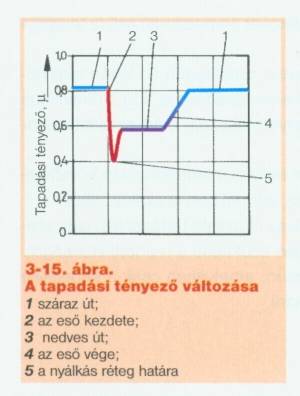 A gumiabroncs mintázatról
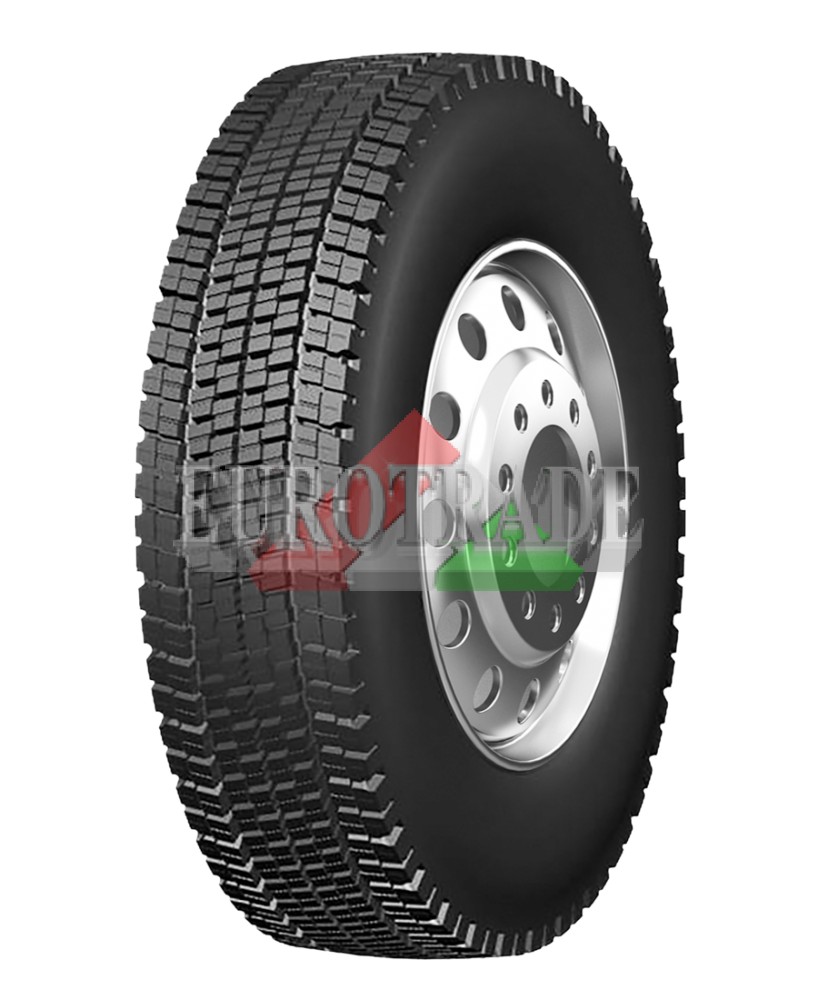 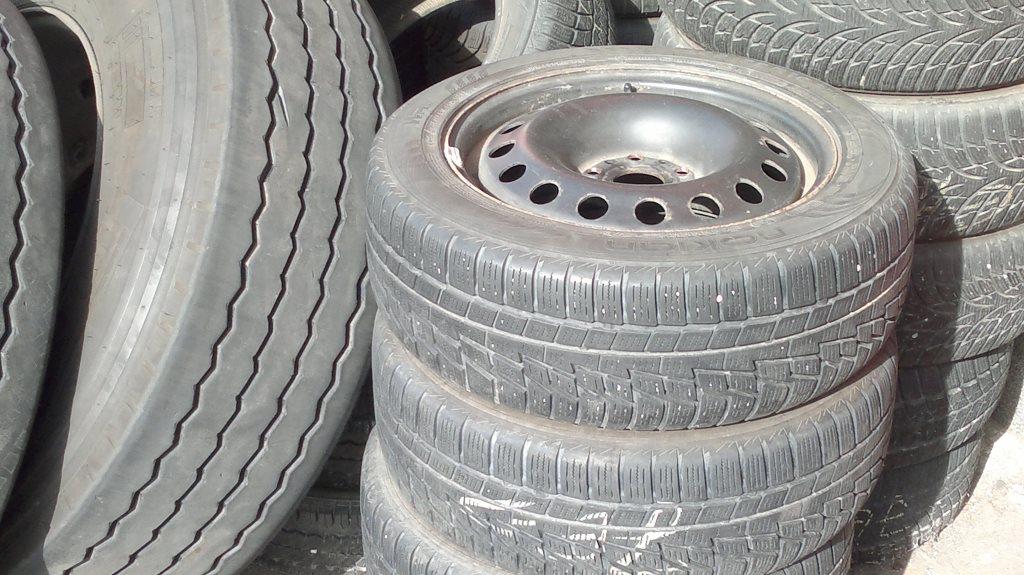 Tgk. nyári minta
Tgk. téli minta
Szgk. téli minta
KÖSZÖNJÜK FIGYELMÜKET!
MAGYAR KÖZÚT NONPROFIT ZRT.

PÉCS, 2019. NOVEMBER 8.